PAINEL 5
A OBSOLESCÊNCIA PROGRAMADA NA SOCIEDADE DO EFÊMERO
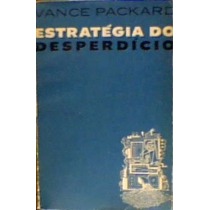 LIVRO: A ESTRATÉGIA DO DESPERDÍCIO – VANCE PACKARD
GRUPO
Edmilson Zibiani 9781735

Giulia Machado 9282926

João Pedro Miguel 8978260
 
Júlia Barosela 9283097

Victor Estima 8669741
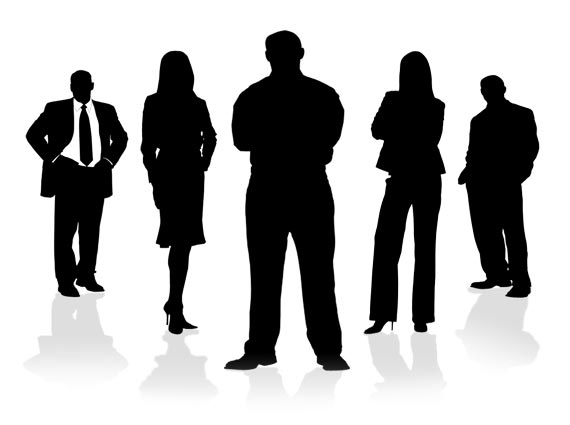 AGENDA
Apresentação do autor
Tese do livro
Wake Up Call
Contextualização
Argumentos do Livro
Dinâmica
Autores Citados no Livro
Autores Relacionados ao Tema
Soluções Propostas pelo Autor
Pontos fortes e fracos
Conclusões do livro
Importância do Estudo do Tema
Opinião do grupo
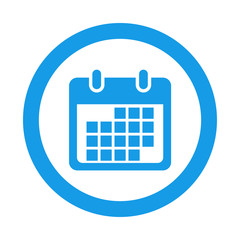 VANCE PACKARD
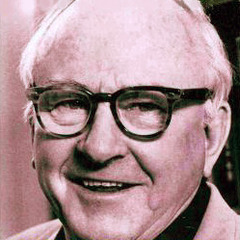 Nascido na Pensilvânia

Mestrado na Columbia University Graduate School of Journalism

Daily Times Center, Boston Daily Record, The American Magazine e Collier’s

Publicação de grande sucesso foi The Hidden Persuaders
TESE
A estratégia do desperdício e seus mecanismos são planejados para dar fluidez e ritmo ao consumo desenfreado, satisfazendo a super produção e o desejo de acúmulo de capital pelos produtores.
Consequentemente isso estimula uma sociedade híper consumidora, que explora deliberadamente os recursos naturais.
WAKE UP CALL
https://www.youtube.com/watch?v=jid2A7ldc_8
CONTEXTUALIZAÇÃO
Estados Unidos pós Guerra

“A produtividade é o fator central”

“O gigante da produção em massa só pode ser mantido no auge de sua força quando é possível satisfazer plena e continuamente seu voraz apetite... É absolutamente necessário que os produtos que saem das linhas de montagem de produção em massa sejam consumidos em ritmo igualmente rápido e não acumulados em estoques”. MAZUR, Paul.
CONTEXTUALIZAÇÃO
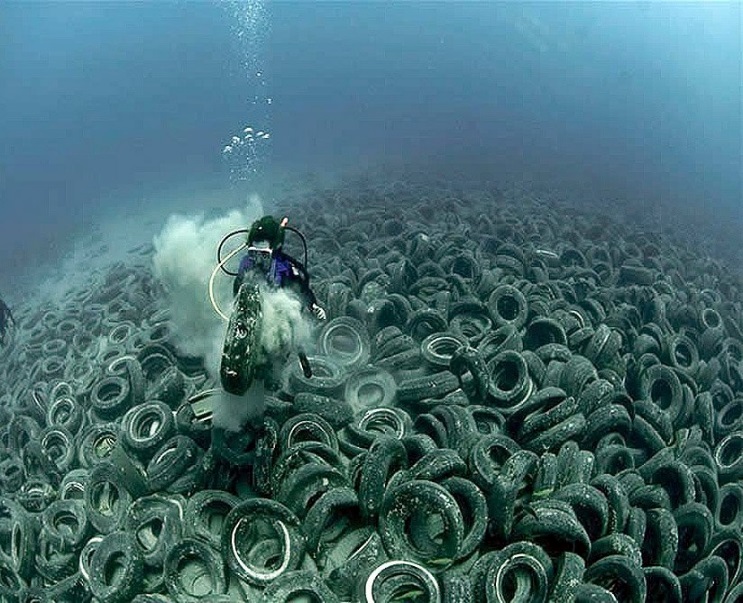 “O problema central consistia em estimular maior desejo e criar novas necessidades”

Criação de pretextos plausíveis para comprar de cada produto mais do que pareça ser razoável

Questão do espírito de jogar fora

Obsolescência planejada: desejabilidade, qualidade ou funcionalidade.
OBSOLESCÊNCIA DE FUNÇÃO
Obsolescência tecnológica

  Revolução industrial

  Progresso visto como avanço tecnológico

  Computadores e celulares
OBSOLESCÊNCIA DE QUALIDADE
Ligado principalmente a vida útil do produto

Programados para durar pouco

Lâmpadas 1930

Crise de 1929

Impressoras
OBSOLECÊNCIA DE DESEJABILIDADE
Obsolescência psicológica ou percebida

Desgaste mental sobre o produto

Estética

Status

Novo = melhor e velho=ruim
OBSOLESCÊNCIA PROGRAMADA PERCEBIDA
https://www.youtube.com/watch?v=jJALBPHFvV4
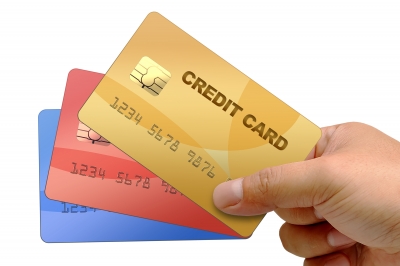 ARGUMENTAÇÃO – MANIPULAÇÃO DE CENÁRIO
Caos planejado – estado de confusão, desorientação e alvoroço
Preço empacotado e pré etiquetagem 
Crédito como modo de vida
“Nunca-nunca” - Comprar no crédito parece adiar a necessidade de decisão
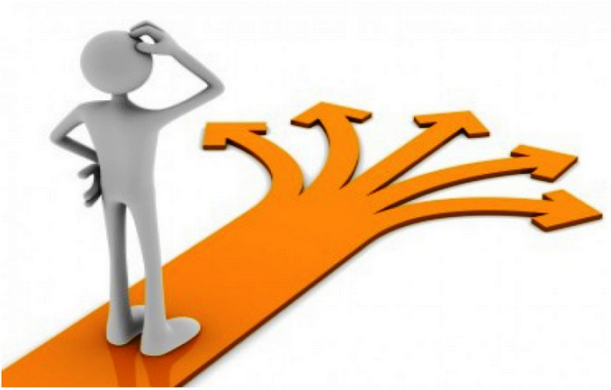 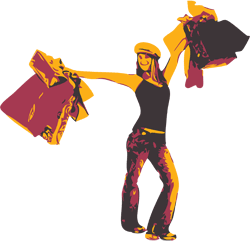 ARGUMENTAÇÃO - HEDONISMO
Por que negar a si próprio?
 
 Onda do instantâneo e pronto

 Competição com vizinhos e publicidade
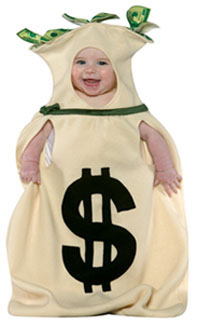 ARGUMENTAÇÃO – A EDUCAÇÃO DO CONSUMO
Bebês são enxergados como prósperos consumidores que precisavam ser corretamente educados para se tornarem grandes gastadores

                                           X
Realidade: aumento populacional diminui o ritmo de melhora no padrão de vida e reduz a liberdade individual
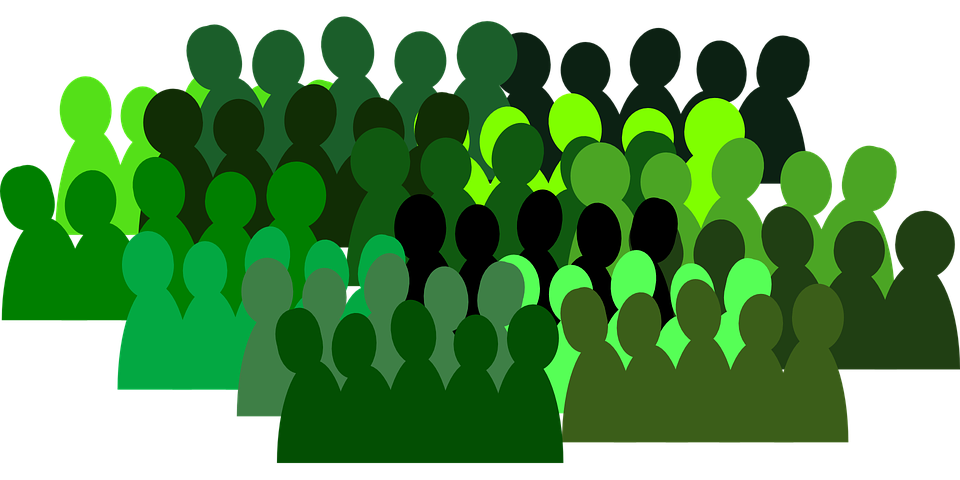 ARGUMENTAÇÃO – INDÚSTRIA AUTOMOBILÍSTICA
“Os carros antigamente eram mais bem construídos em relação ao estado da tecnologia existente naquele tempo do que os de hoje” – (Laurence Crook, 1959)

Ford Modelo A, usado como guincho de carros 30 anos mais novos

Cia de Taxi Checker
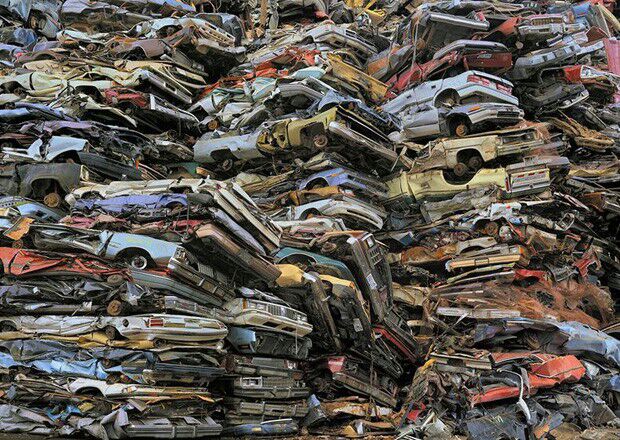 ARGUMENTAÇÃO – INDÚSTRIA DE BENS DOMÉSTICOS
Programa de Conserto e Substituição - Philco

Maytag, a marca que não quebra
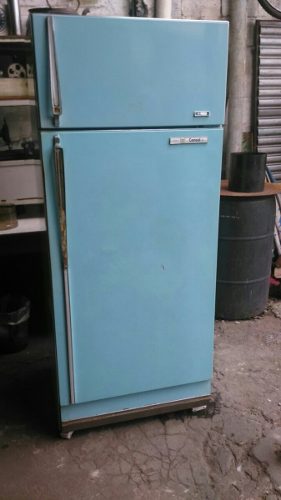 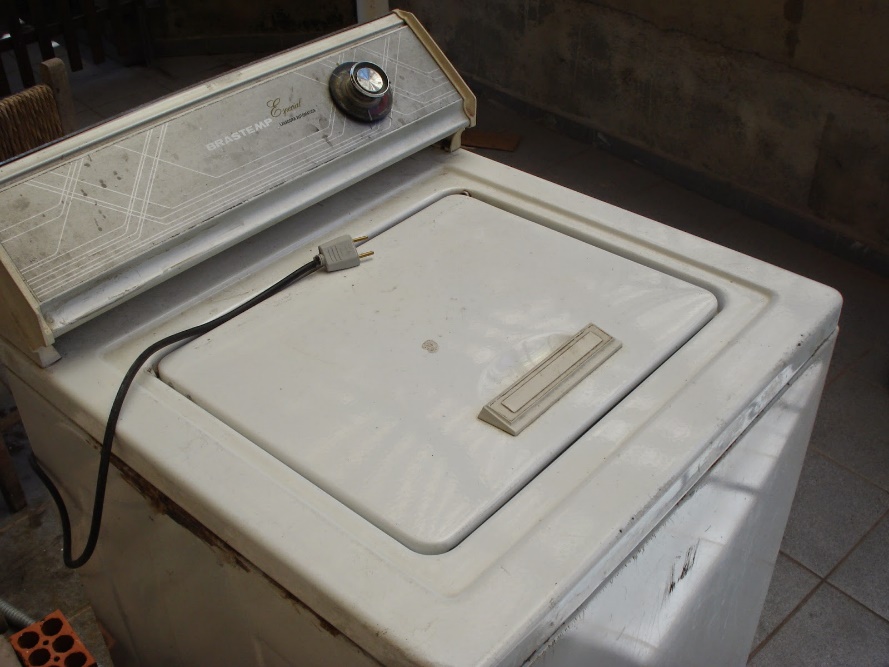 ARGUMENTAÇÃO - PUBLICIDADE
“Os telespectadores não podem ser considerados como uma plateia a ser divertida”. John E.  Hasty

The Hat Council
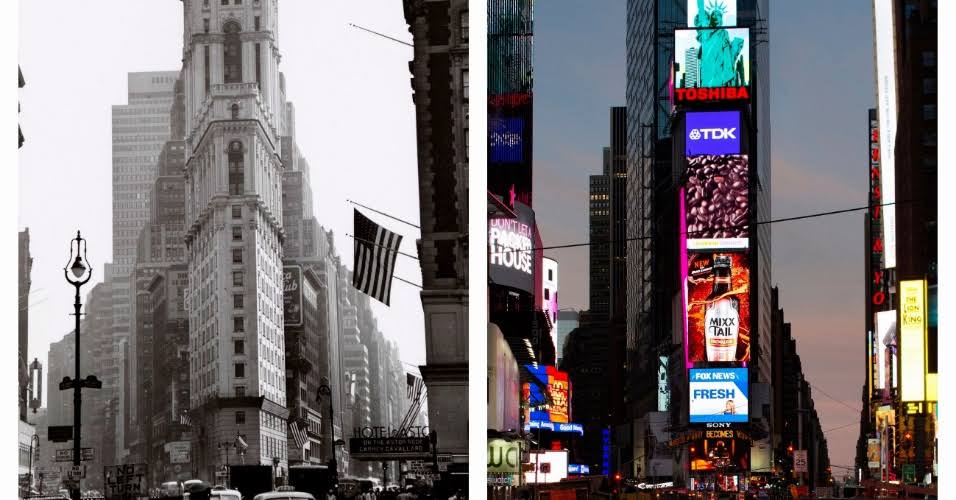 ARGUMENTAÇÃO – ESCASSEZ DE RECURSOS
New York Times (1958)  - “Constatado perigoso declínio dos recursos naturais dos Estados Unidos”.
Metais
Combustíveis fósseis
Alimentos
Madeira
Água
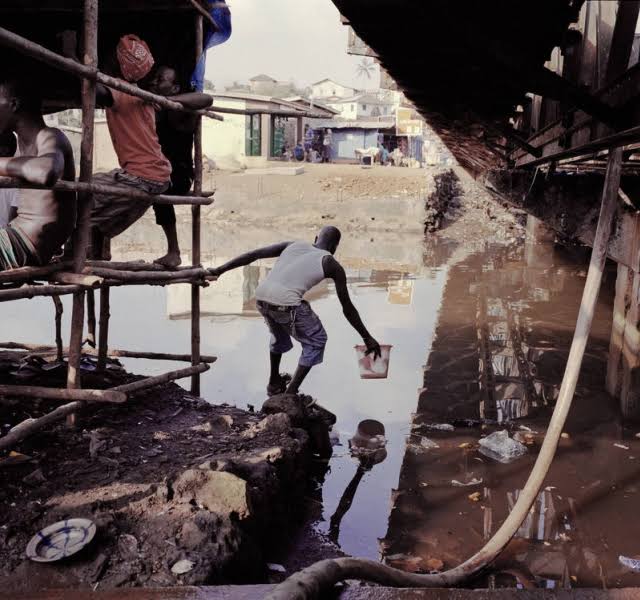 DINÂMICA
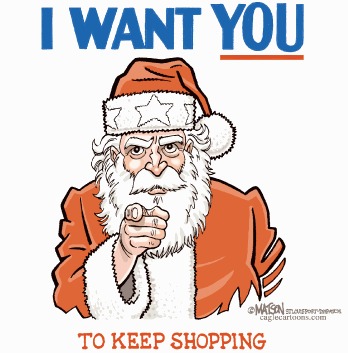 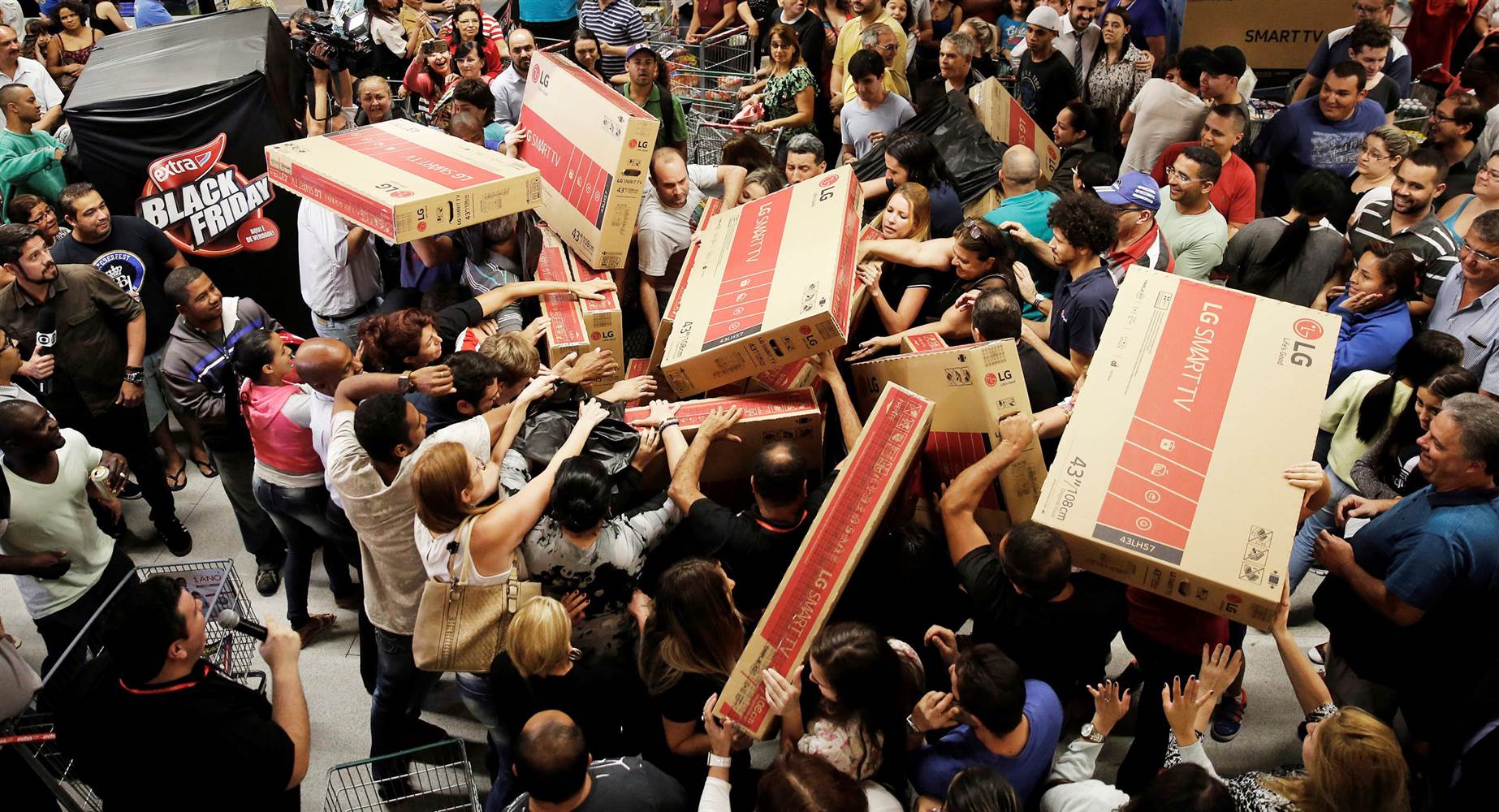 DINÂMICA
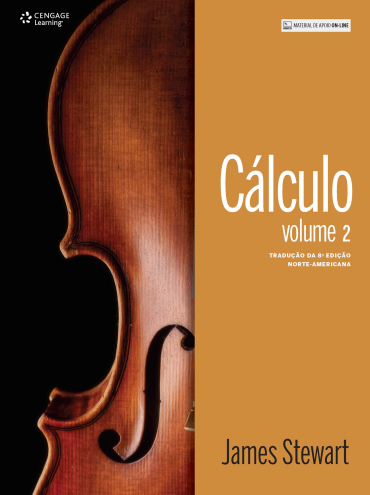 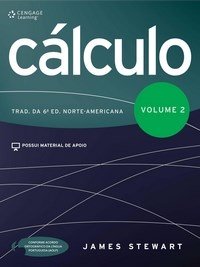 EVOLUÇÃO DOS SMARTPHONES
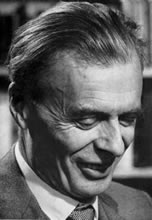 ALDOUS HUXLEY
AUTORES CORRELATOS AO TEMA
PONTO
CONTRAPONTO
THOMAS MALTHUS
CRESCIMENTO DA POPULAÇÃO
ALIMENTOS INSUFICIENTES
N. GREGORY MANKIW
“O PROGRESSO TECNOLÓGICO TORNOU RECURSOS NATURAIS,QUE ANTES ERAM CRUCIAIS, MENOS NECESSÁRIOS.”
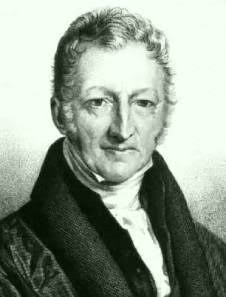 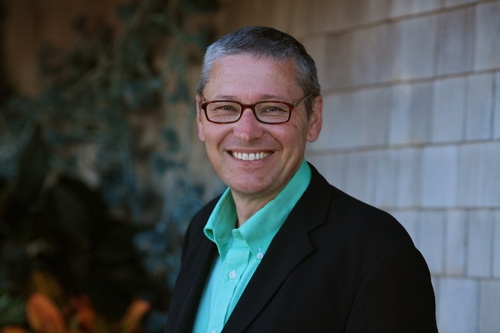 ÓTICA DO DIREITO AMBIENTAL
“constatou-se que a obsolescência programada não é ilegal, porém é ilegítima, e que o direito e dever fundamental de proteção ambiental se sobrepõe no caso concreto ao direito ao desenvolvimento econômico” (Marina Zanatta, 2013)
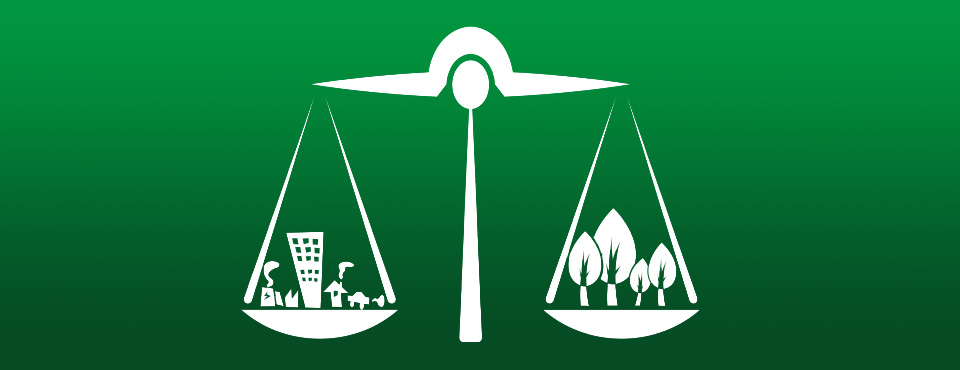 SOLUÇÕES PROPOSTAS PELO AUTOR
Avaliação da qualidade e durabilidade do produto

Redução das horas médias de trabalho por pessoa

Rebaixar o nível da economia e consequentemente o nível de vida

Dedicar mais energia e investimentos à procura de inovações realmente necessárias
SOLUÇÕES PROPOSTAS PELO AUTOR
Encorajar a mudança da indústria de produção para a de serviço

Incentivo de gastos com serviços públicos em detrimentos de gastos com particulares

Mudança do significado cultural do consumo
	Estímulo a mais atividades culturais
PONTOS FORTES
Contextualização

Exemplificação

Referências utilizadas

Quantidade de soluções propostas

Dados numéricos

Contra argumentação de seus pontos
PONTOS FRACOS
Época de elaboração do livro

Repetição massiva de argumentos

Previsões falhas

Dificuldade em identificar a opinião do autor
CONCLUSÕES A PARTIR DO TEXTO
A obsolescência é um processo danoso a sociedade, apesar de ser uma reação lógica e humana causada pelo avanço tecnológico, que traz o desafio da reflexão sobre o que é realmente necessário para a sociedade.
IMPORTÂNCIA DO ESTUDO DO TEMA
OPINIÃO DO GRUPO
Concordamos com a Tese e que a obsolescência traz grandes problemas a sociedade 

Algumas das soluções podem trazer resultados, porém tem em sua aplicação dificuldades como interesses de pessoas que ganham dinheiro com esse sistema
REFERÊNCIAS
http://www.nytimes.com/2007/12/30/books/review/Greif-t.html

http://www.biografiasyvidas.com/biografia/p/packard.htm
http://www3.pucrs.br/pucrs/files/uni/poa/direito/graduacao/tcc/tcc2/trabalhos2013_2/marina_zanatta.pdf

http://www.ambito-juridico.com.br/site/index.php?n_link=revista_artigos_leitura&artigo_id=3080

https://edisciplinas.usp.br/pluginfile.php/613783/mod_resource/content/1/Obsolescencia_planejada_Le_Monde_Diplomatique_set_2013.pdf
- PACKARD, V., Estratégia do desperdício, SP: Ibrasa, 1965.

 - PADILHA, V.; BONIFÁCIO, R. Obsolescência planejada: armadilha silenciosa na sociedade de consumo. In: Le Monde Diplomatique Brasil, 02 de setembro de 2013.
Obrigado !